Конкурс грамотеев
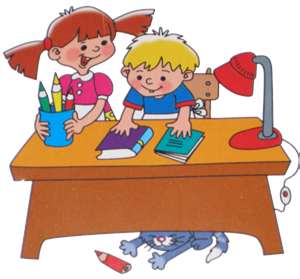 угадай букву
Дятел дерево долбил,
Деда стуком разбудил.
Дятел, дятел
Дуб долбит,
В щепки дерево дробит. 
-Дятел, в дереве – дыра, 
Перестать давно пора!
Буква Д
-Кра ! – кричит ворона. Кража!
Караул! Грабеж! Пропажа!
Вор пробрался утром рано!
Брошь украл он из кармана!
Карандаш!
Картонку!
Пробку! 
И красивую коробку!
- Стой, ворона не кричи!
Не кричи ты, помолчи!
Жить не можешь без обмана!
-Как!-
Подпрыгнула ворона
И моргнула удивленно.
Что ж вы раньше не сказали? 
Кар-раул!
Кар-рман укр-рали!
Буква Р
Бахвалился как – то бодливый баран:
- Безумно храбростью я обуян-
Быка я встретил, побил бы быка, 
Быку беспощадно помял бы бока.
Бродягу - волчище бы я забодал,
Барбоса боднул бы,
Бобру бы поддал.
Буква Б
Сколько СЛОВ?
оса
о
док
с
к
коса
садок
сад
сок
о
а
ода
ад
д
око
код
Волшебная буква
Возьмите букву и прибавьте к ней часть лица, 
чтобы получилось животное.
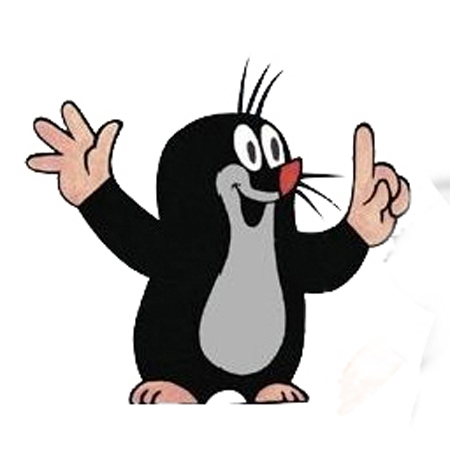 к
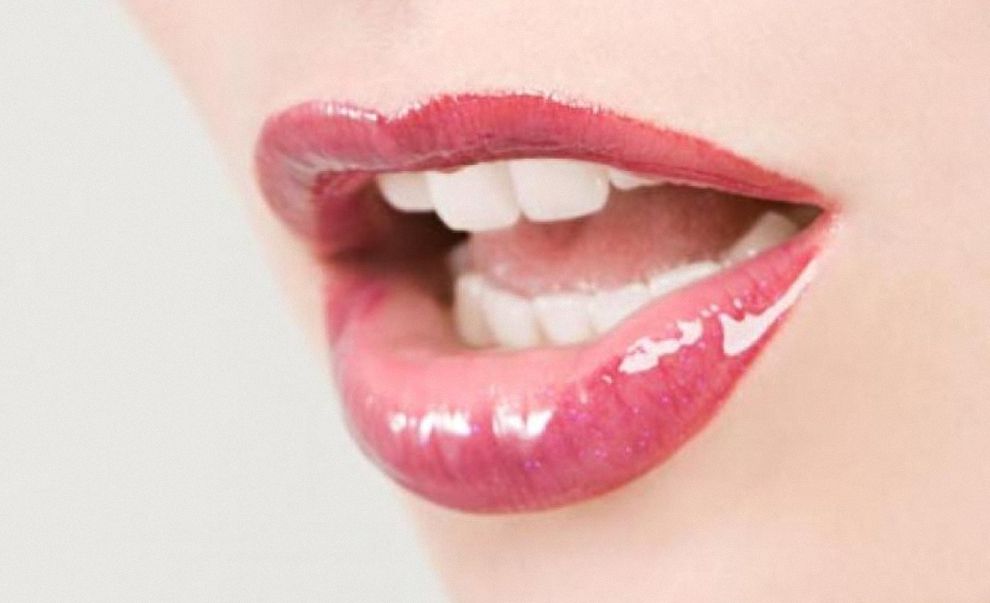 К-рот
Прибавьте к той же букве травянистое растение, и перед вами окажется дерево.
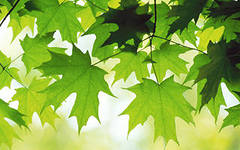 к
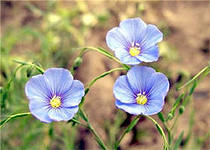 К-лен
Если прибавить к той же букве морское животное – оно тут же превратится в насекомое.
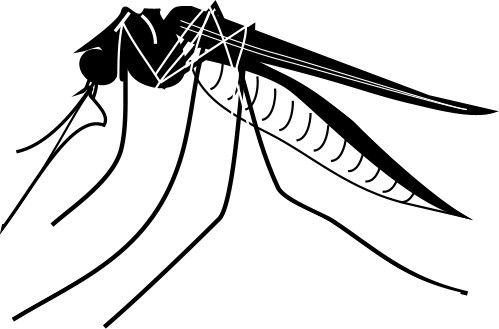 к
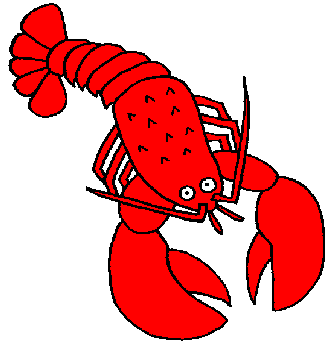 К-омар
к
С помощью этой буквы можно кожаный пояс сделать камнем, а рыб – кузнечным или столярным инструментом.
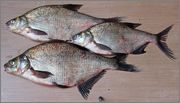 к
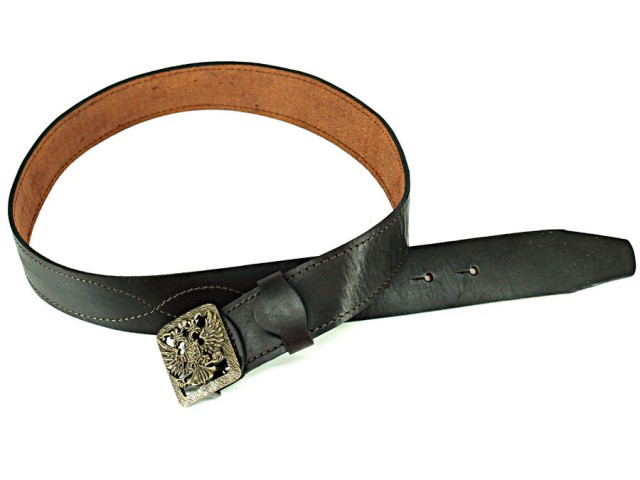 К-лещи
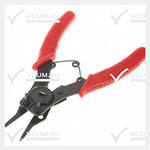 К-ремень
Догадались. Какая это буква?»
Грибной кузовок
По тропинке во весь дух
Мчится по лесу петух.
Он кричит: Ку-ка-ре-ку!
Честь и слава грибнику!
Я наполнил кузов мой
И бегу скорей домой.
Из-под елки фыркнул еж:
-Все грибы ты растеряешь!
Ежик прав: у петуха
В кузовке одна труха:
Ко-ро-мас-ле-сы-еж-вик,
Нок-под-оси-вик-ры-ка-жик,
КА-сич-ли-под-ре-бе-зо-но,
Нуш-ик-ка-ин-пе-мок-
вол-ов-о.
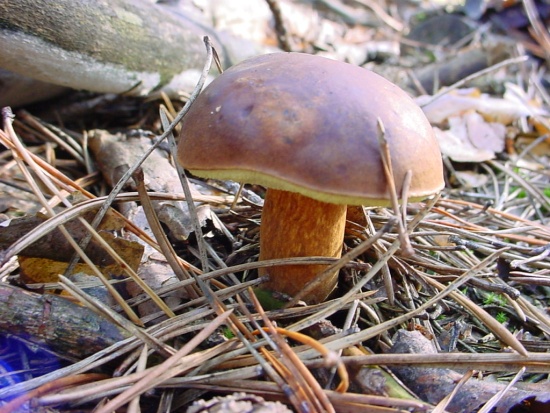 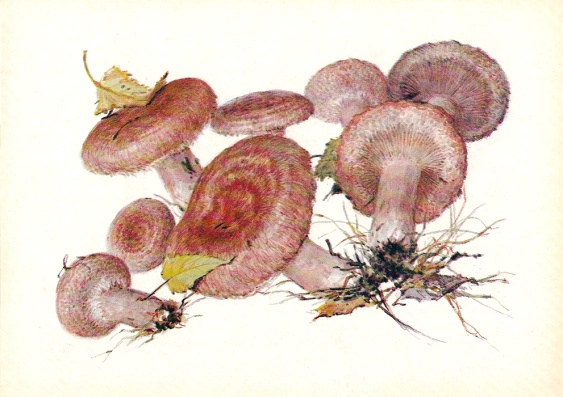 Масленок
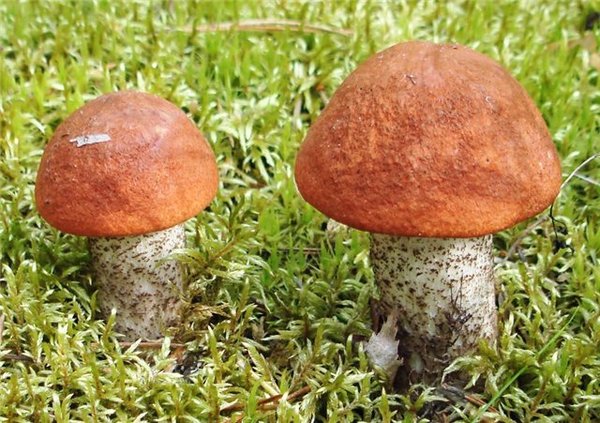 Волнушка
Подосиновик
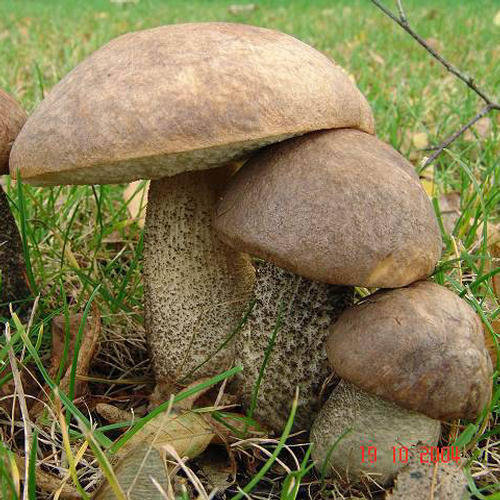 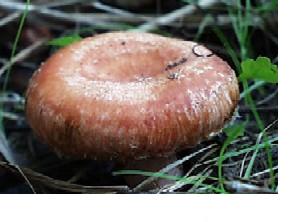 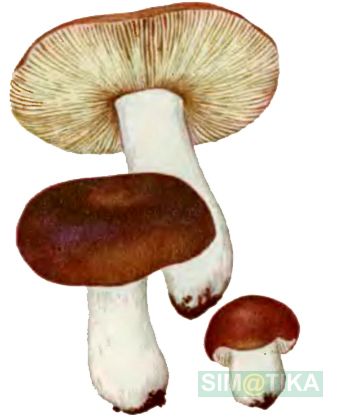 Подберезовик
Рыжик
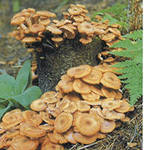 Сыроежка
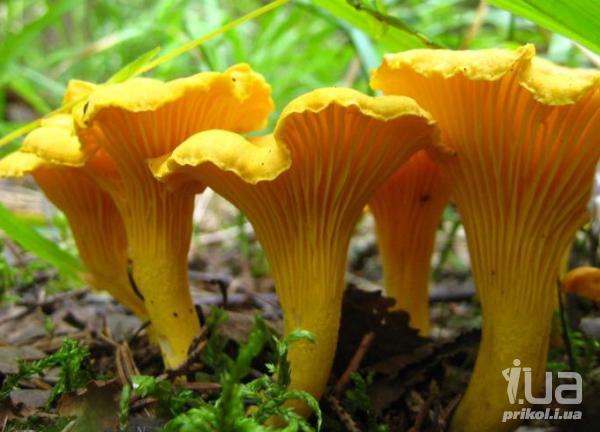 Опенок
Лисичка
Ключи к крылатым фразам
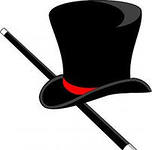 «Дело в шляпе»
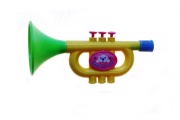 «Плясать под чужую дудку»
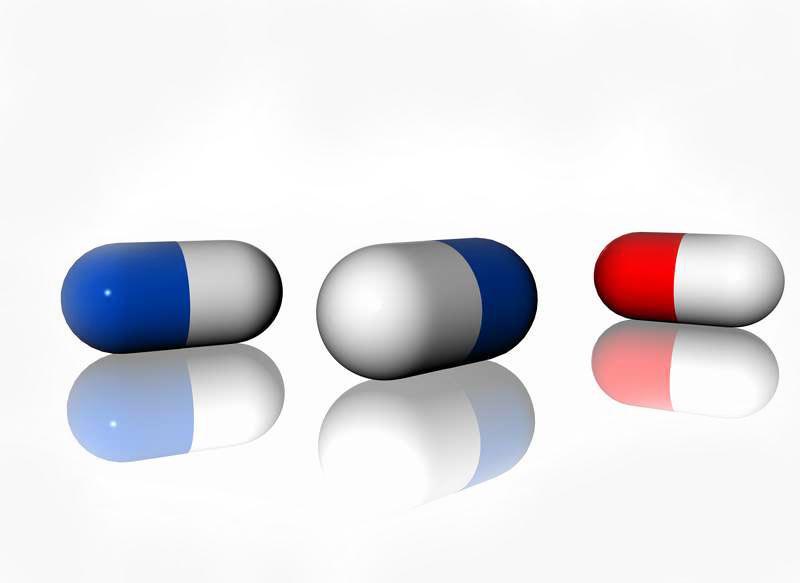 «Подсластить пилюлю».
«Проглотить пилюлю».
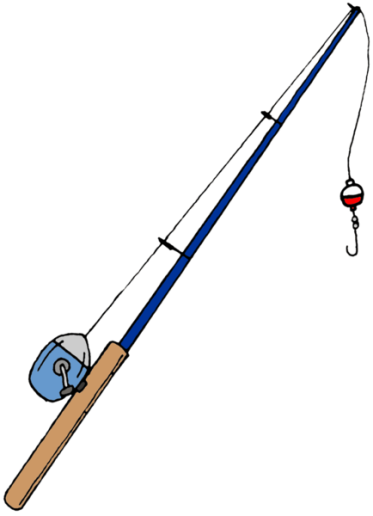 «Попасться на удочку»
«С иголочки»
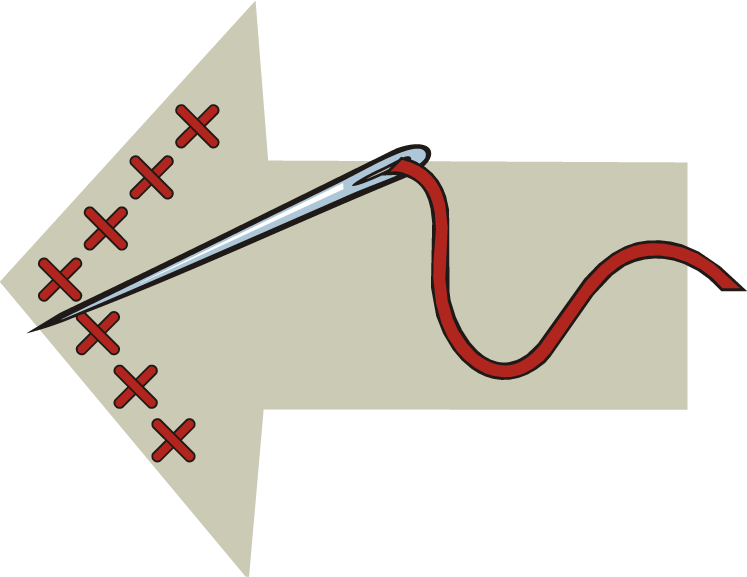 «Как на иголках»
«Как иголка в стогу сена»
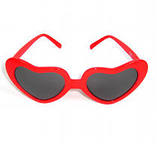 «Очки втирать»
Полиглот
Белая ворона. У испанцев – белый дрозд.
Убить двух зайцев. У немцев – убить двух мух одной хлопушкой.
Злой, как собака. У англичан – злой, как мокрая курица
Нем, как рыба. У англичан – нем, как устрица, у французов – нем, как карп.
Стреляный воробей. У испанцев – бык, который участвовал в корриде.
Делать из мухи слона. У немцев – делать из комара слона
Как с гуся вода. У англичан – как вода с утки.
Голодный,  как волк. У немцев -  иметь медвежий голод.
Вертеться как белка в колесе. У англичан – быть занятым, как пчела.
Вот, где собака зарыта. У французов – вот, где зарыт заяц.
Загадочный диктант
капуста
Закутан ребенок в сто пеленок.
По горам, по долам
Ходят шуба да кафтан.
овца
ноты
На пяти проводах
Отдыхает стая птах.
Ох, не трогайте меня,
Обожгу и без огня.
крапива
Две антенны на макушке,
А сама сидит в избушке,
На себе ее везет,
Очень медленно ползет.
улитка
Под водой живет народ,
Ходит задом наперед.
рак
На сучках висят шары,
Посинели от жары.
слива
Ящик на коленях скачет-
    То поет, то громко плачет.
гармонь
расческа
Зубов много, а ничего не ест.
Листья клена пожелтели,
В страны юга улетели быстрокрылые стрижи.
Что за месяц, подскажи?
август
месяц
Рогатый, а не бодается
Без крыльев летят,
Без ног бегут,
 Без паруса плывут.
облака
телевизор
Живет в нем вся Вселенная,
А вещь обыкновенная.
Зимой и летом
  Одним цветом.
ель
Кто зимой голодной
    Бродит злой, голодный?
Что же это за девица?
Ни швея, ни мастерица.
Ничего сама не шьет,
А в иголках круглый год.
ежиха
волк
МОЛОДЦЫ !
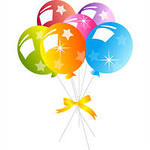 МБОУ «Юхмачинская средняя общеобразовательная школа»
Учитель первой квалификационной категории Пичугина Наталия Ивановна